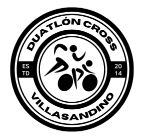 CIRCUITOS MENORES  - VII DUATLON CROSS INCLUSIVO VILLASANDINO - 2025

BICICLETA
CARRERA A PIE
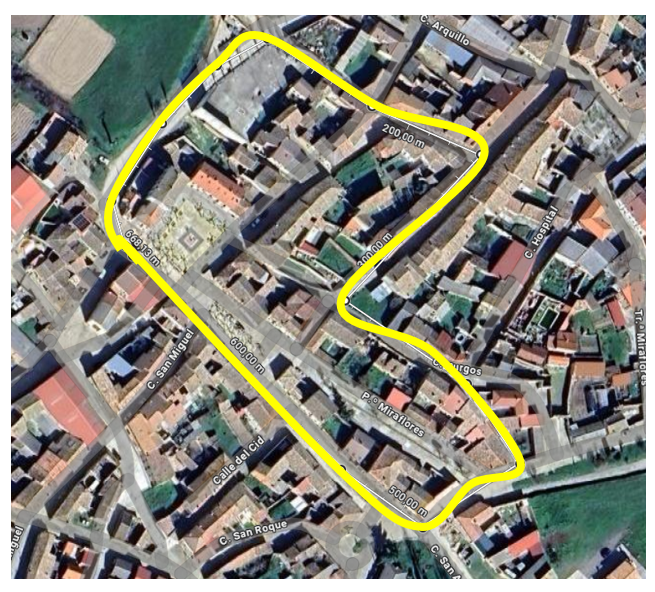 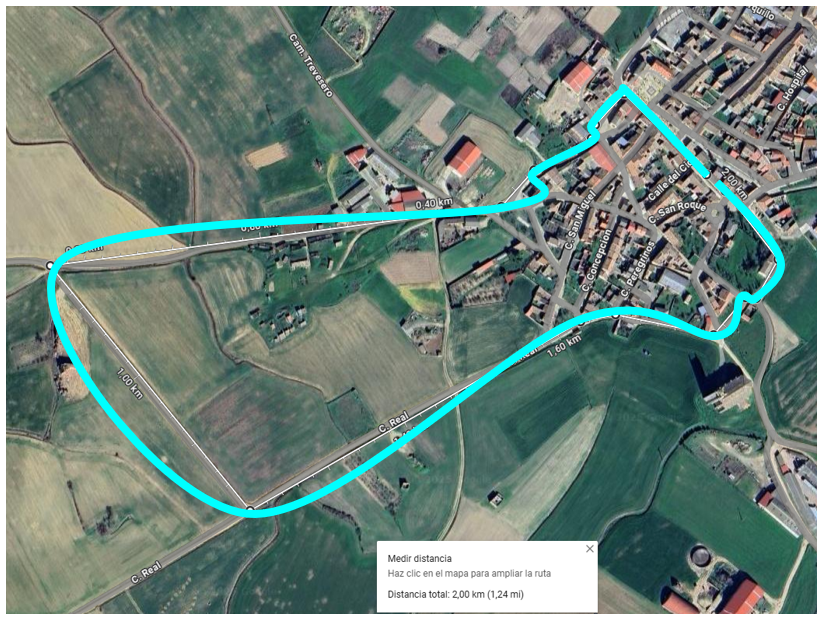 3 Vueltas RUN  2,0 Km + 3 Vueltas MTB  6,0 Km +1 Vuelta RUN  0,7 Km
CADETE- INFANTIL